MPA Expert Working Group
DRAFT ANALYSIS:
Impacts of Suggested MPAs on Speckled Hind and Warsaw Grouper
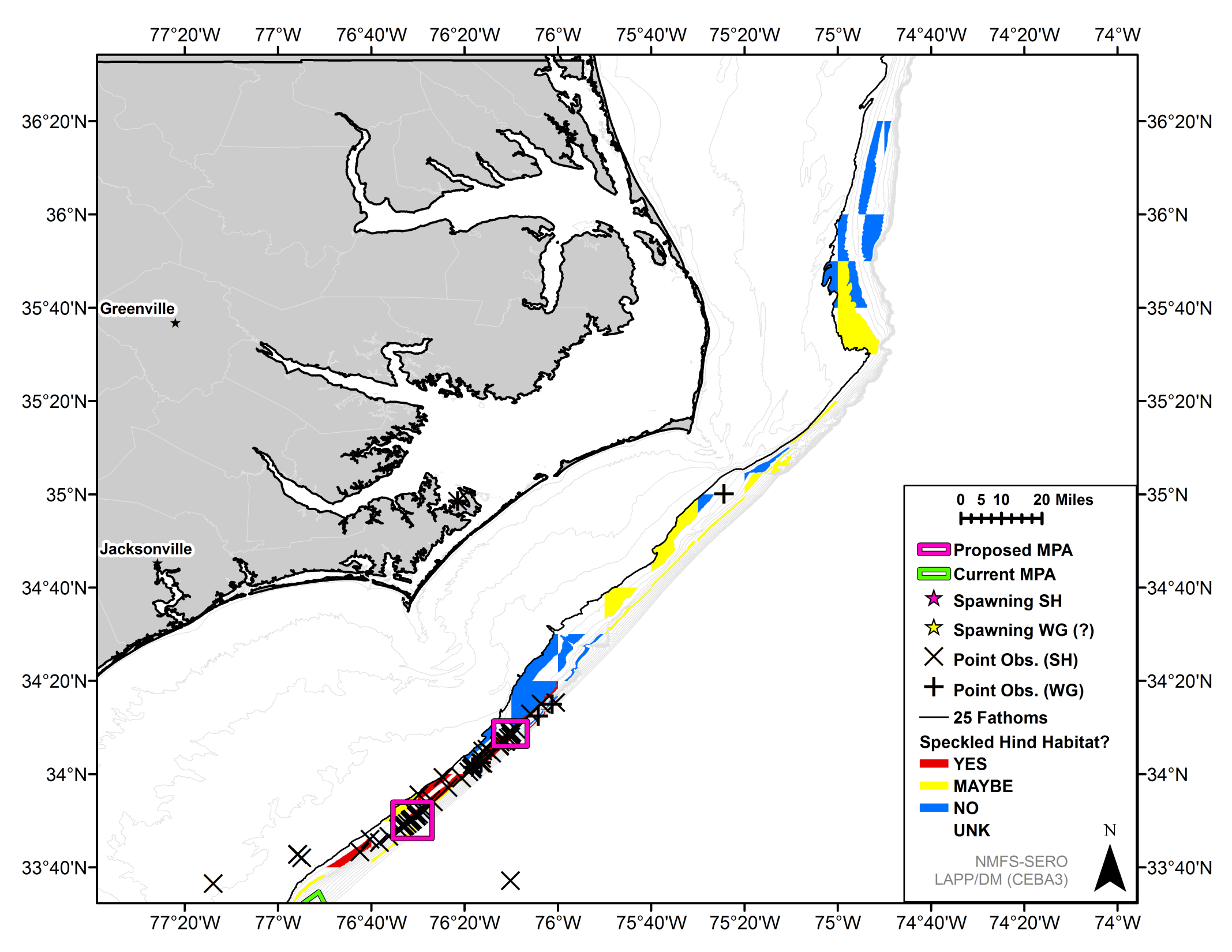 North Cape Lookout
South Cape Lookout
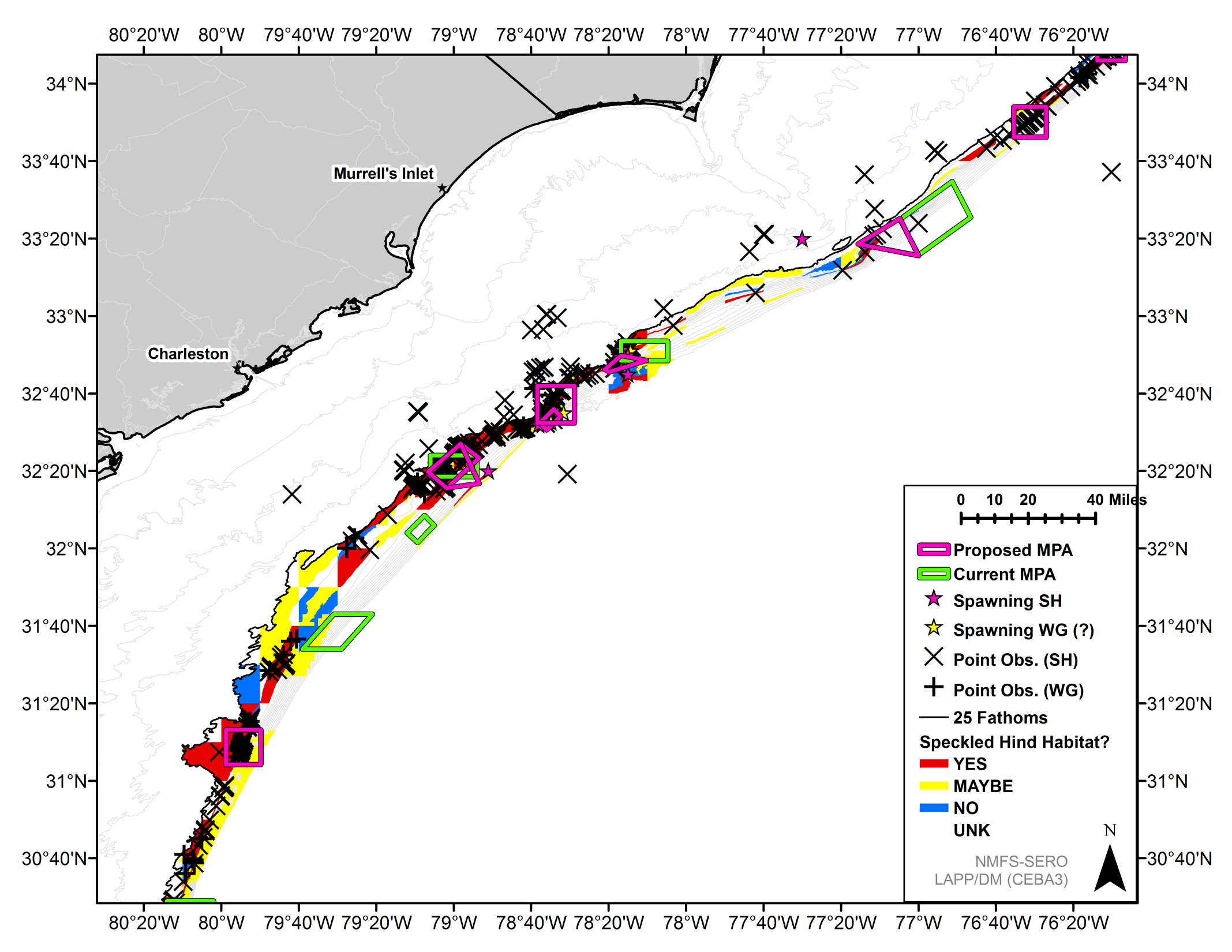 Snowy Wreck Extension
Devils/
Georgetown Hole
Northern SC Extension
Edisto Reconfigurations
St. Simons
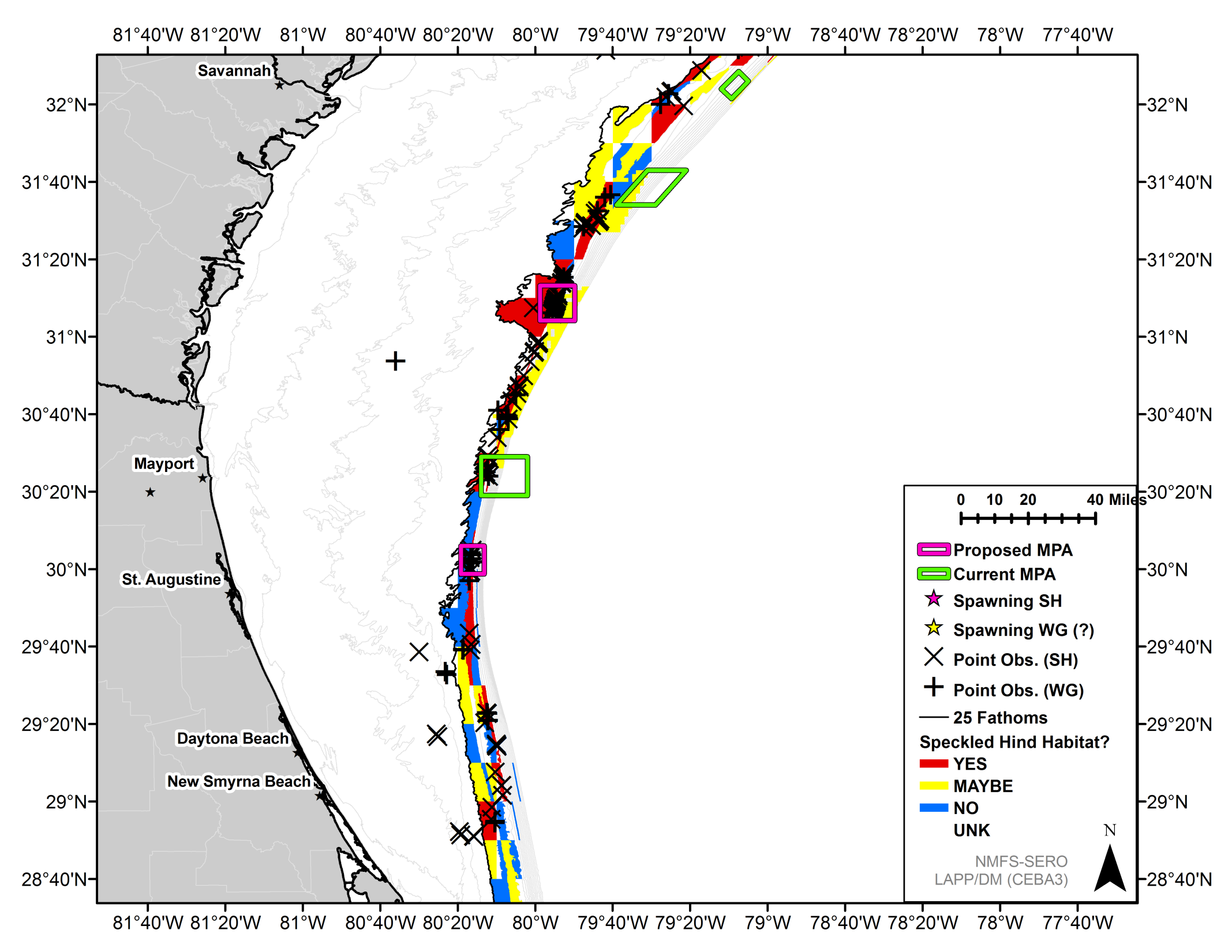 St. Simons
St. Augustine
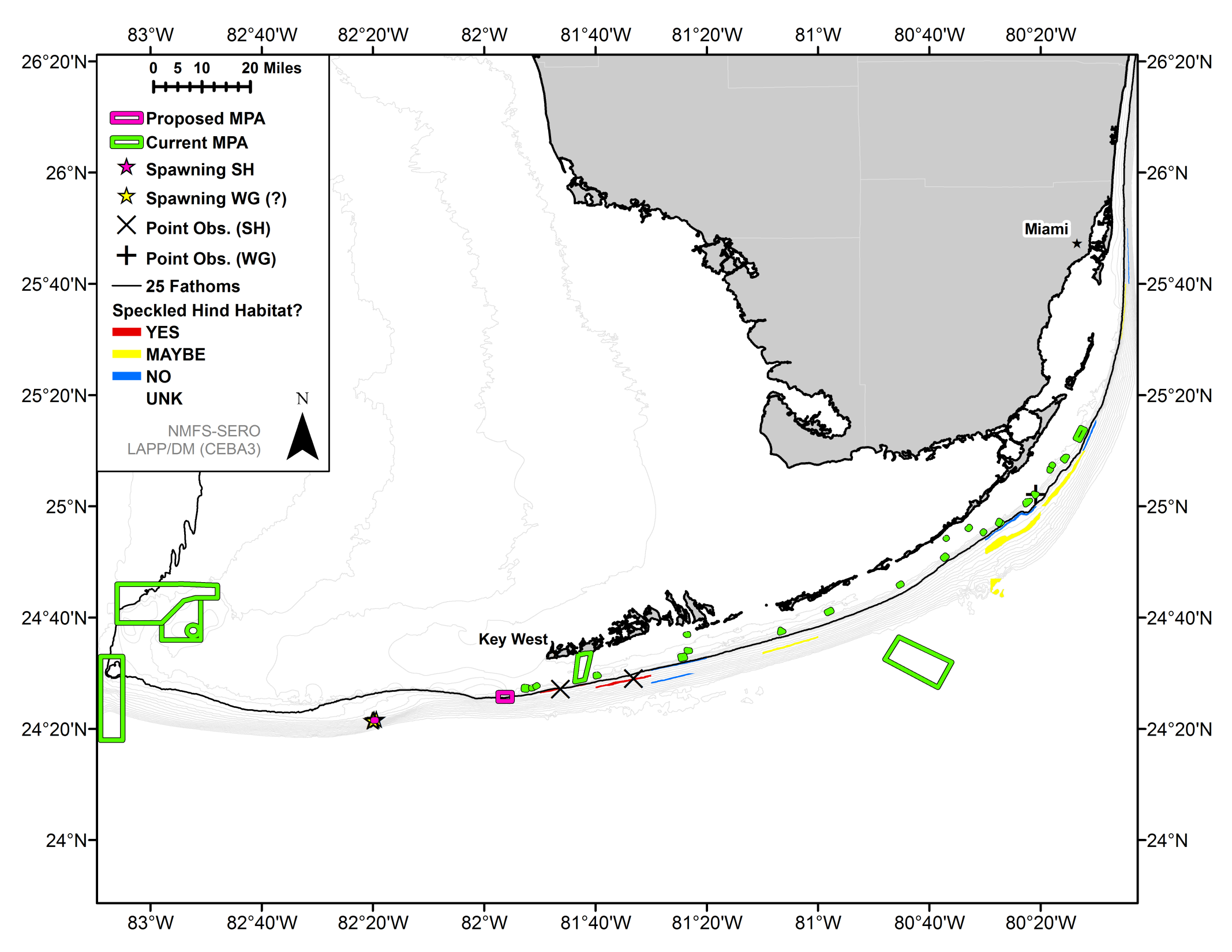 Warsaw Hole
Western Dry Rocks